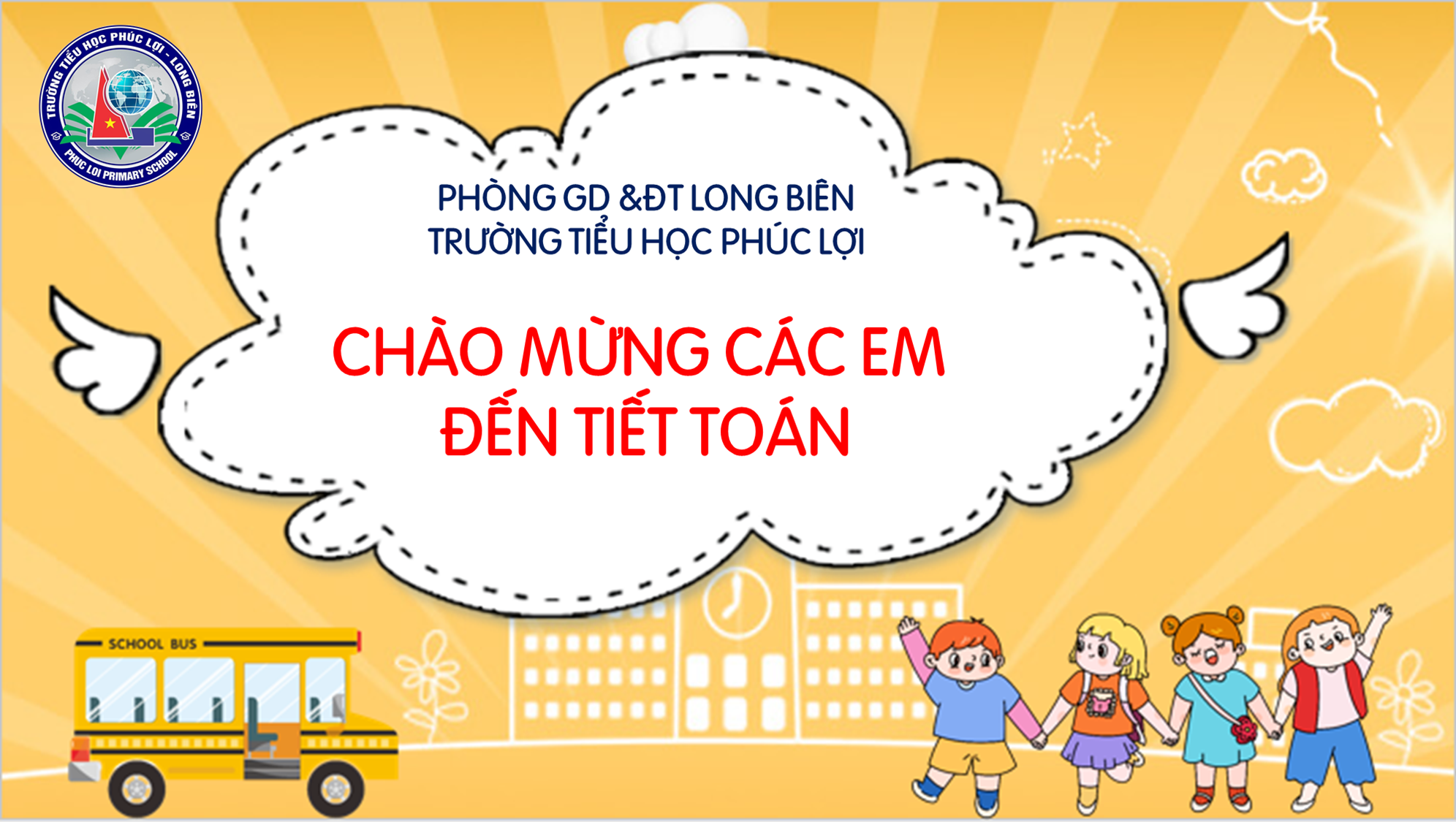 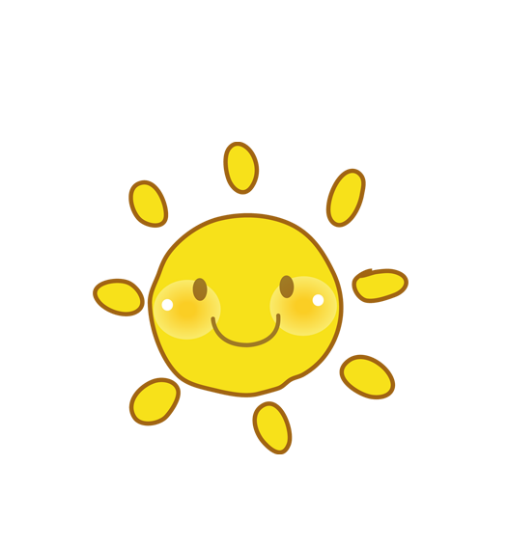 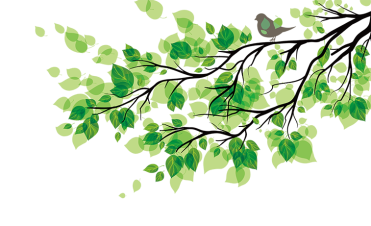 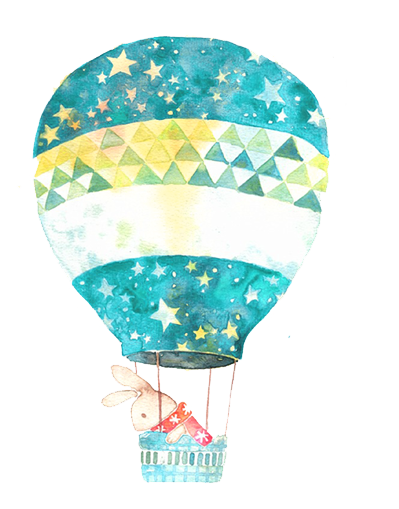 To¸n
Bài 35: Ôn tập đo lường (tiết 2)
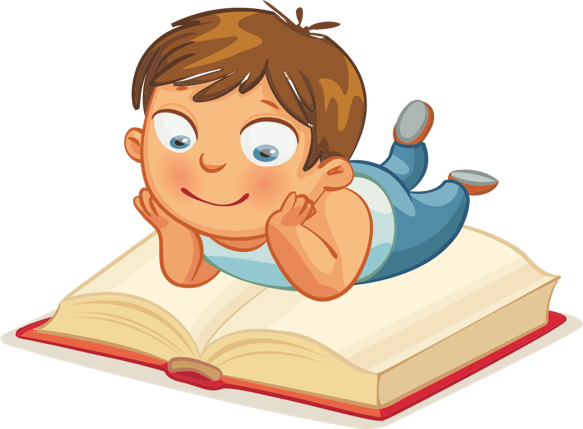 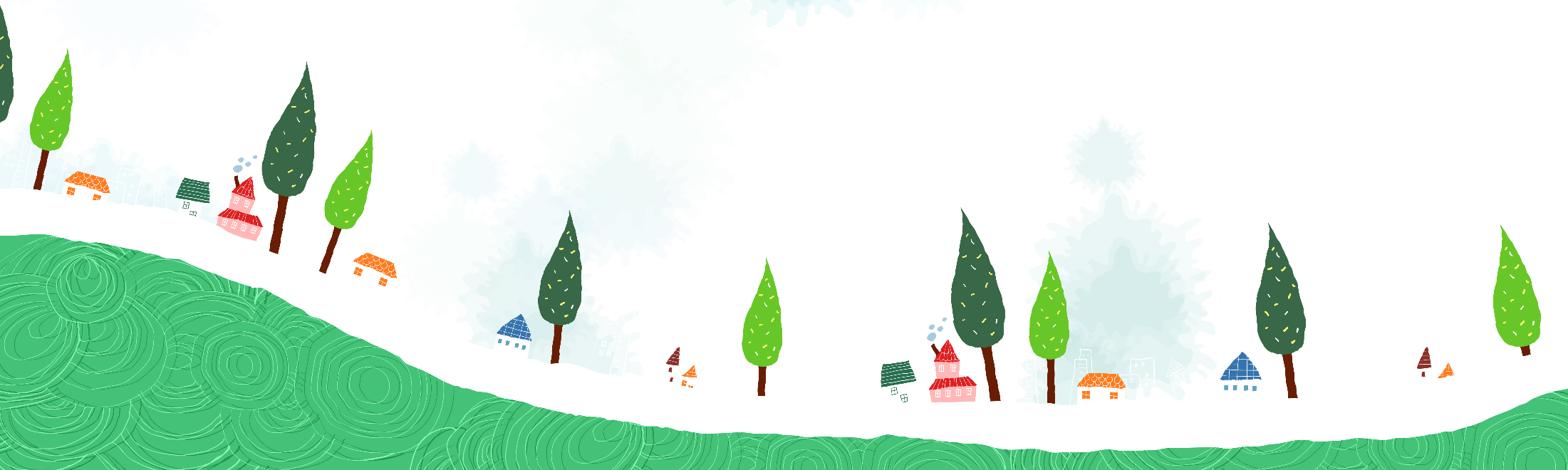 Có hai bình chứa đầy nước. Bạn Mai đã rót hết nước ở bình A sang đầy các ca 1l thì được 8 ca, rót hết nước ở bình b sang đầy các ca 1l thì được 5 ca.
1
Số  ?
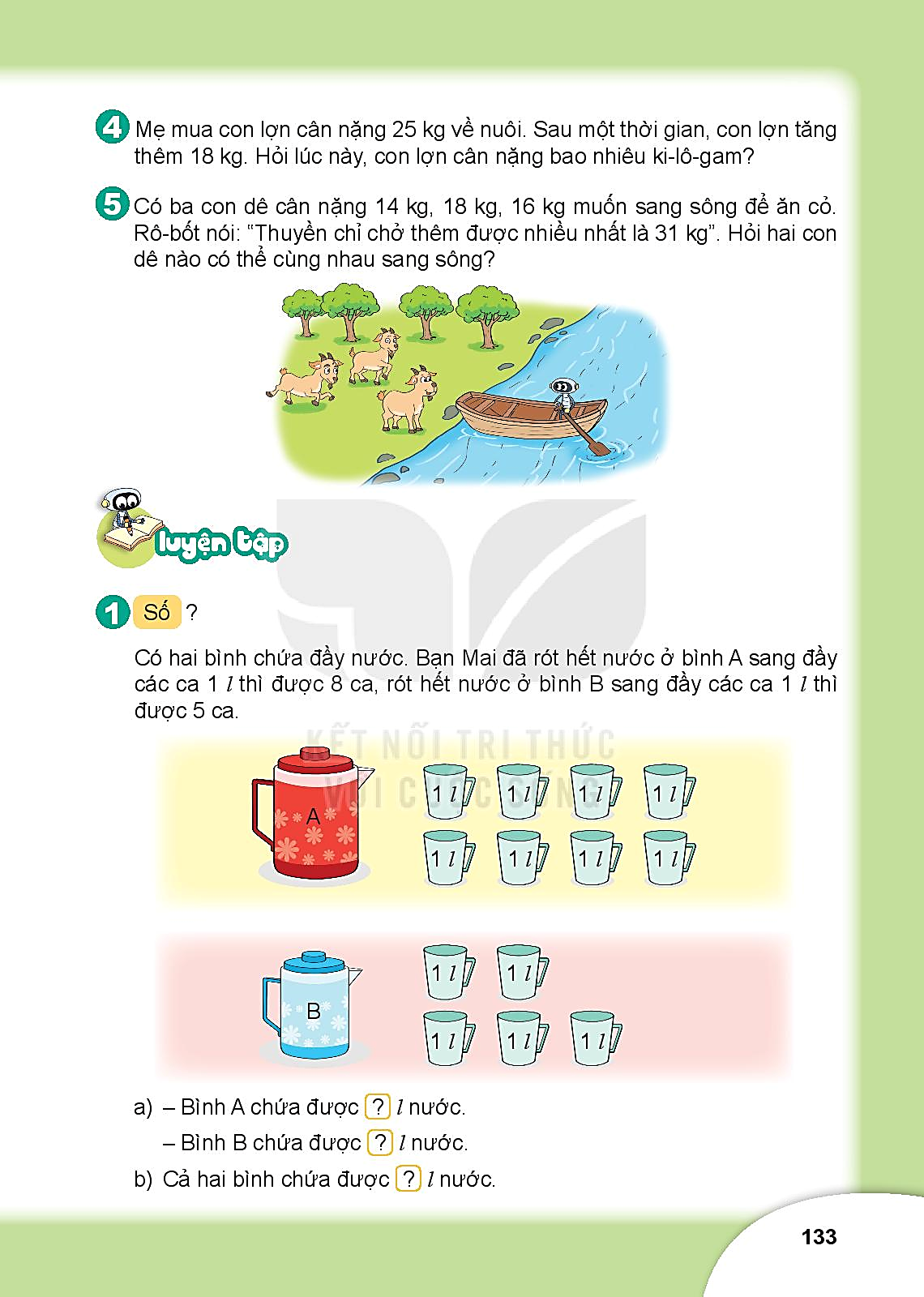 a) Bình A chứa được        l nước.
    Bình B chứa được        l nước.
b) Cả hai bình chứa được        l nước
?
8
?
5
?
13
a)


b)
25 l + 8 l = 33 l
33 l – 8 l = 25 l
33 l – 25 l = 8 l
44 l + 19 l = 63 l
63 l – 44 l = 19 l
63 l – 19 l = 44 l
2
Tính
15 l + 8 l + 30 l
=  23 l + 30 l
=  53 l
42 l - 7 l + 16 l
=  35 l + 16 l
=  51 l
3
Chọn câu trả lời đúng:
Trong thùng có 15 lít nước. Múc hết nước từ thùng rót và đầy các can. Có thể rót vào ba can nào trong các phương án sau?
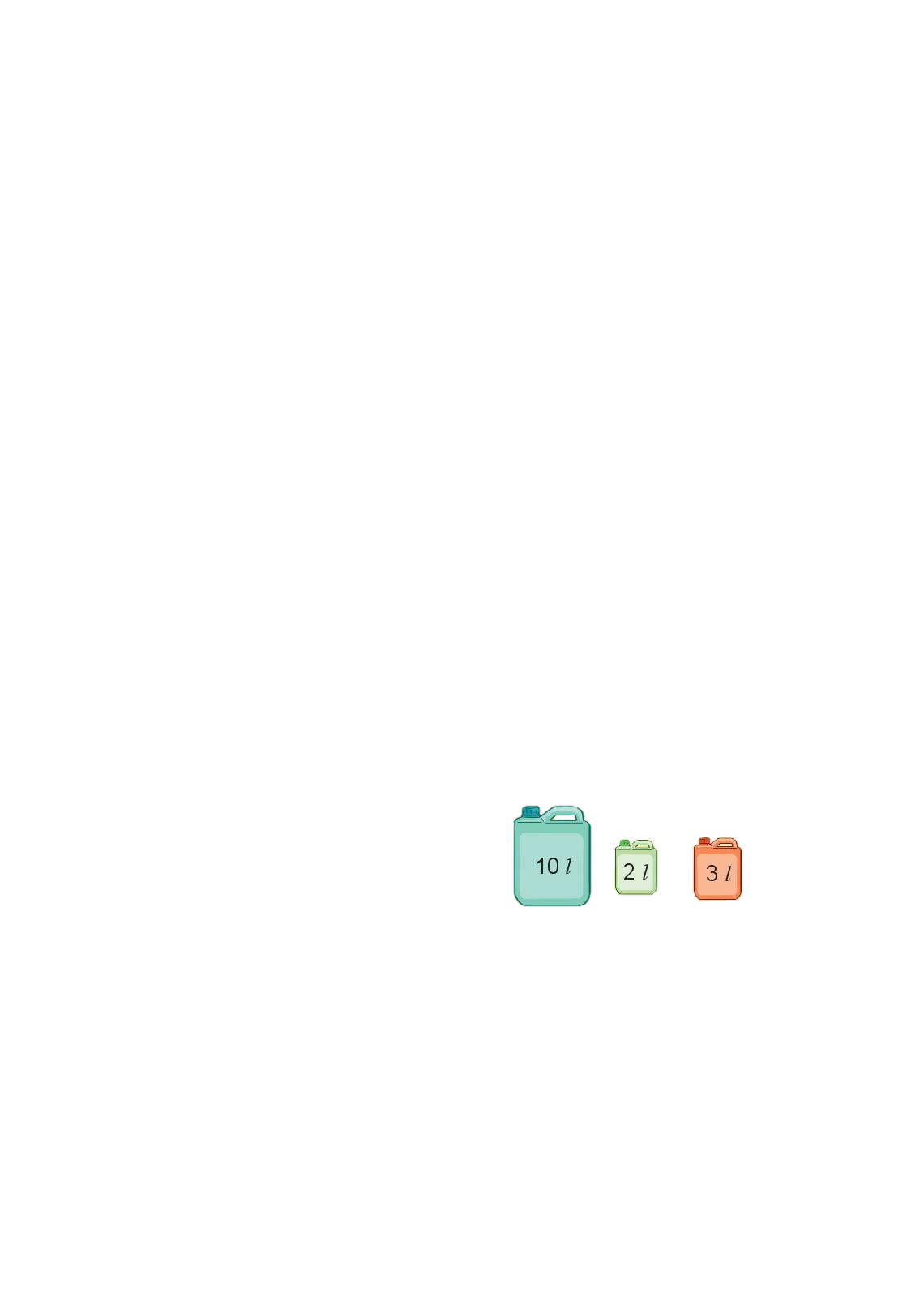 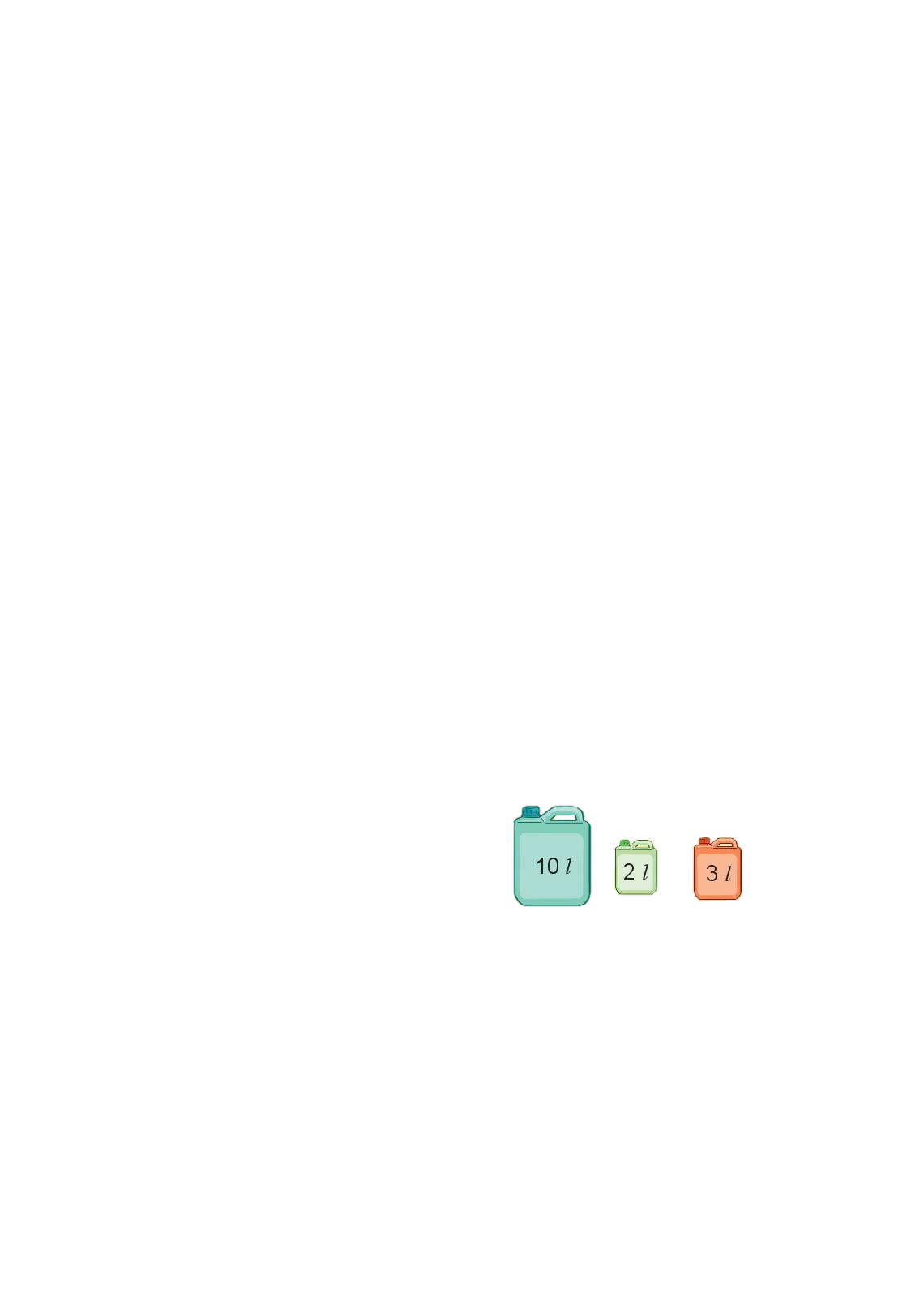 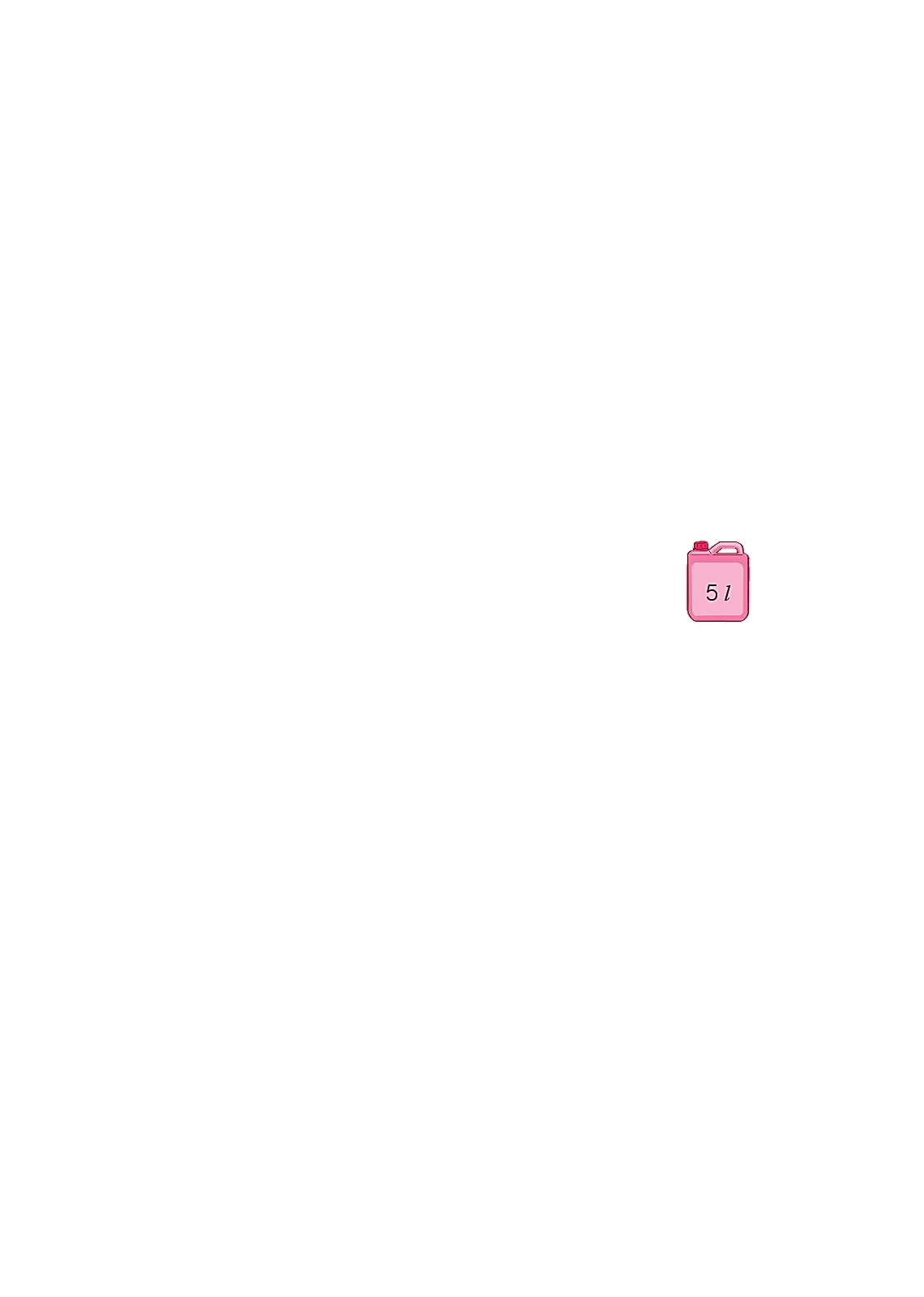 A.


B.


C.
+
+
=
18 l
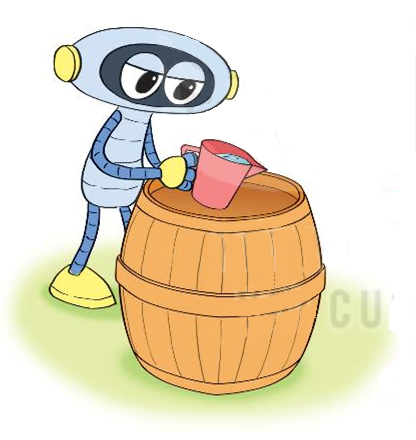 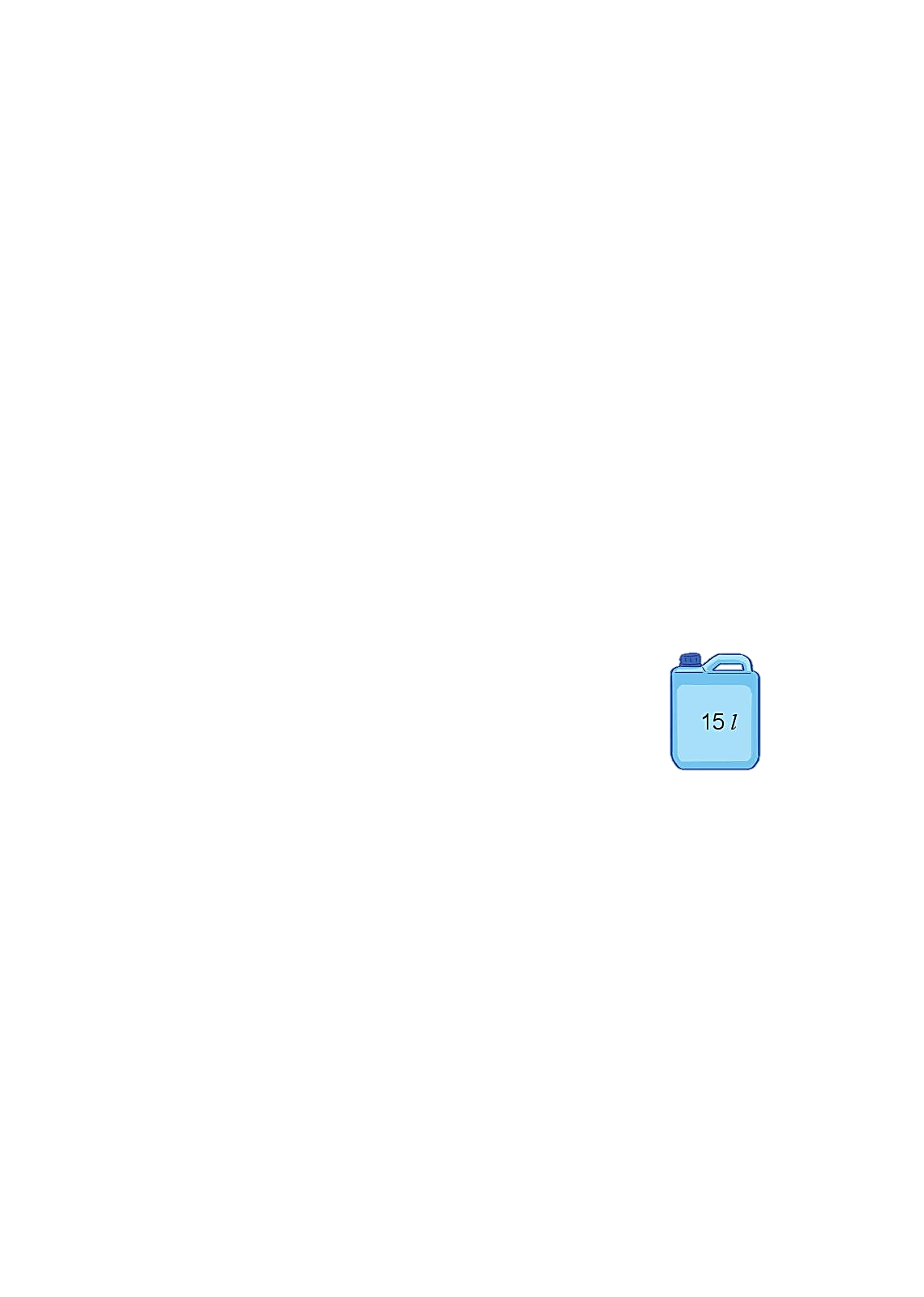 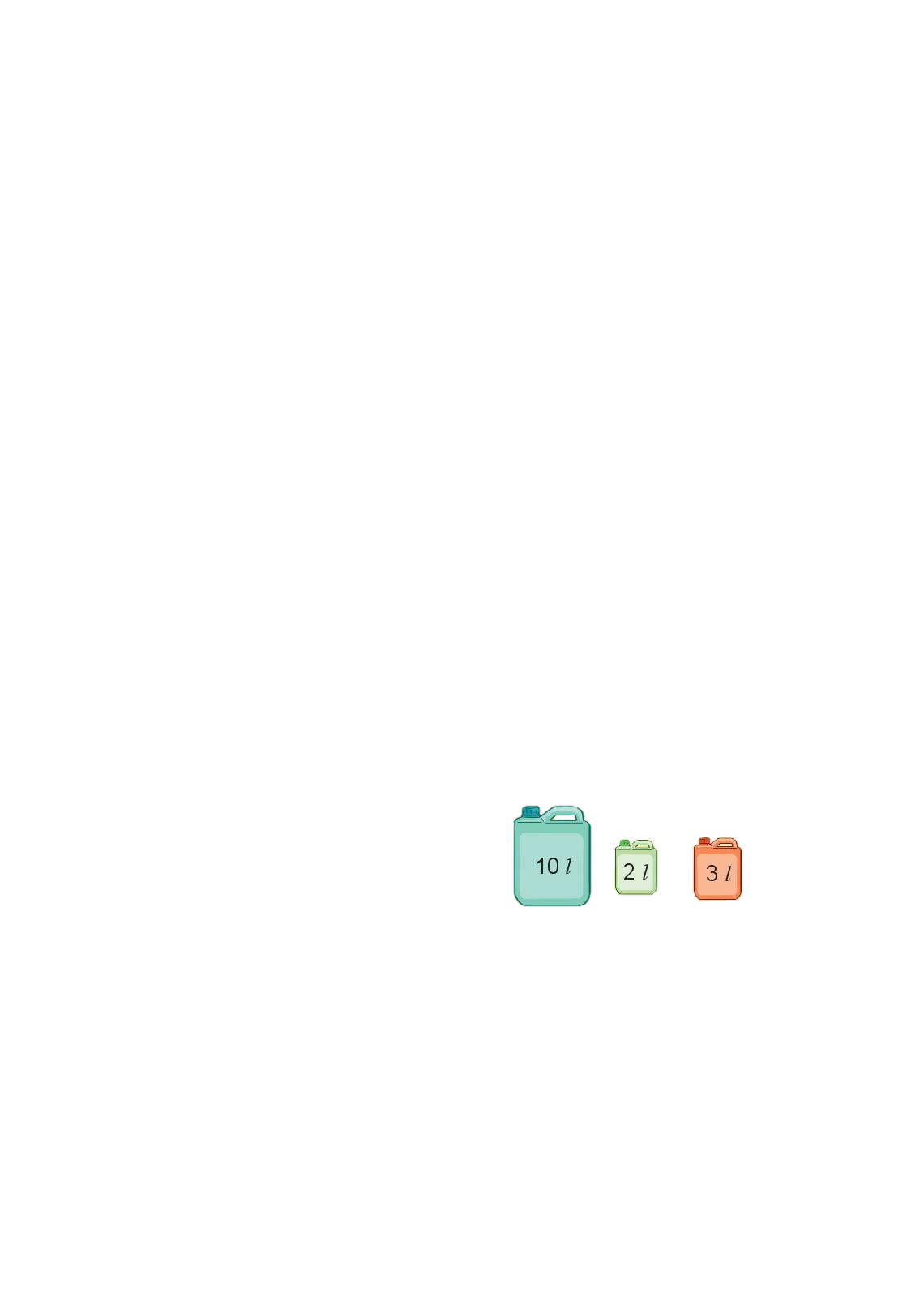 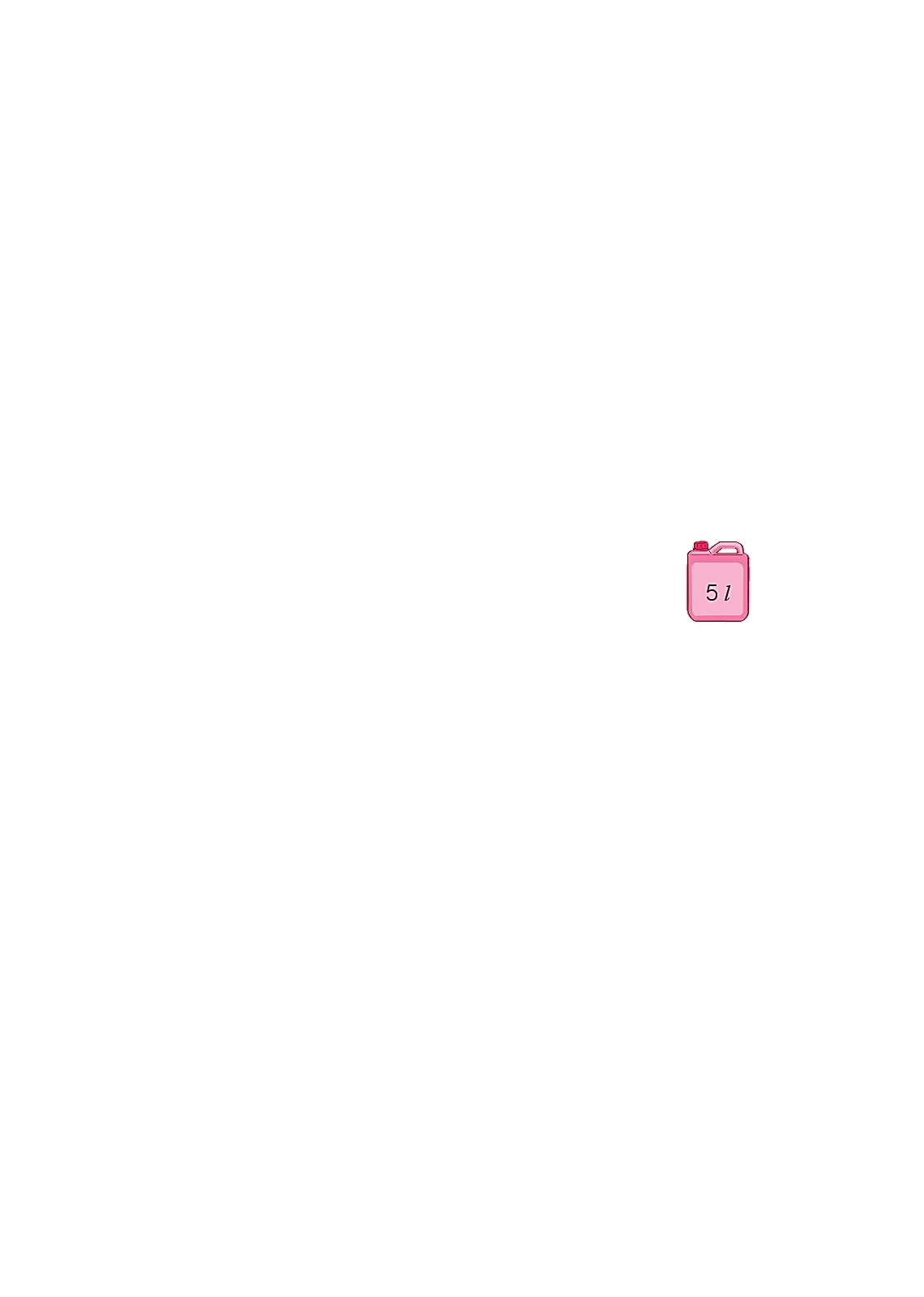 +
+
=
22 l
15 l
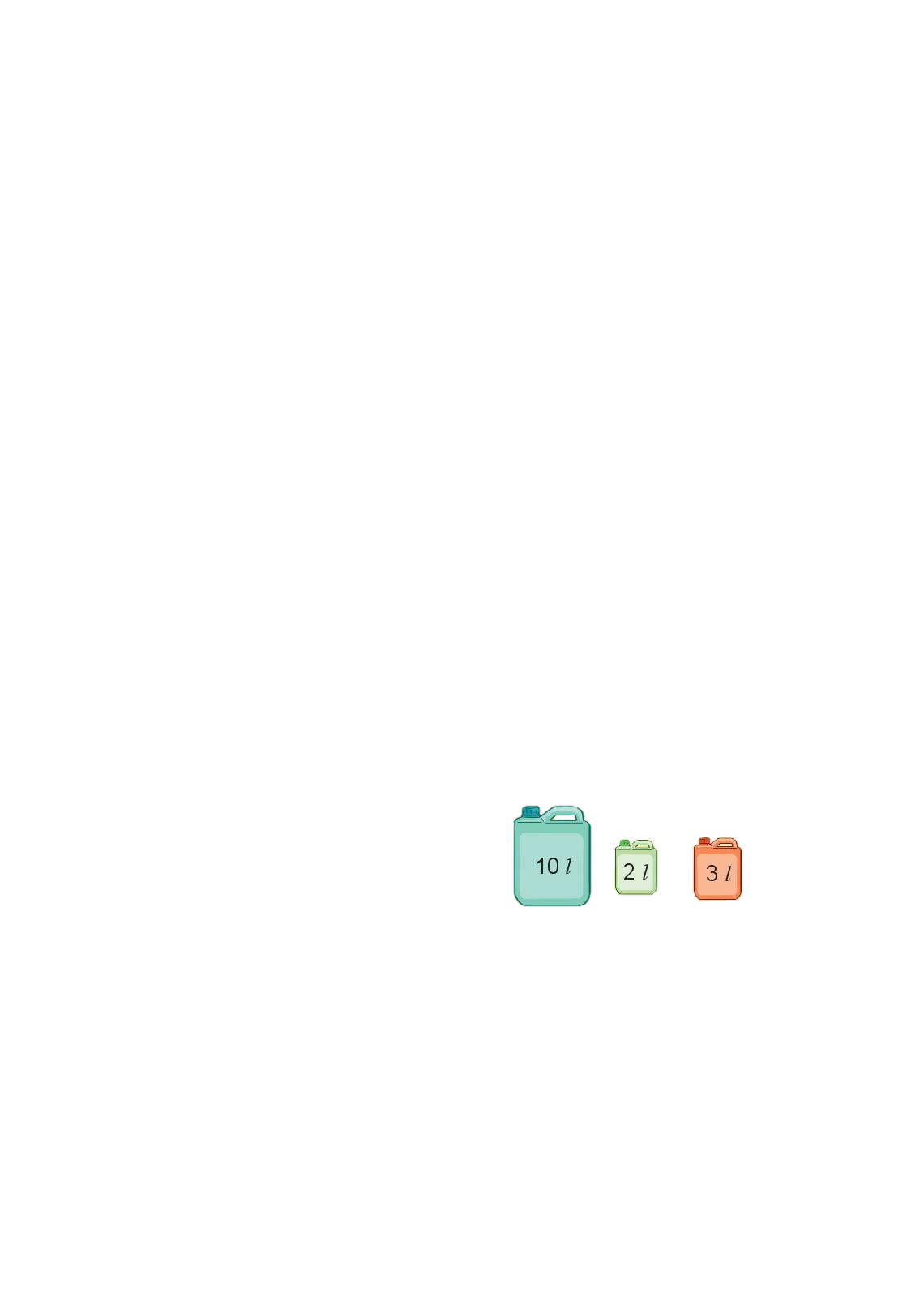 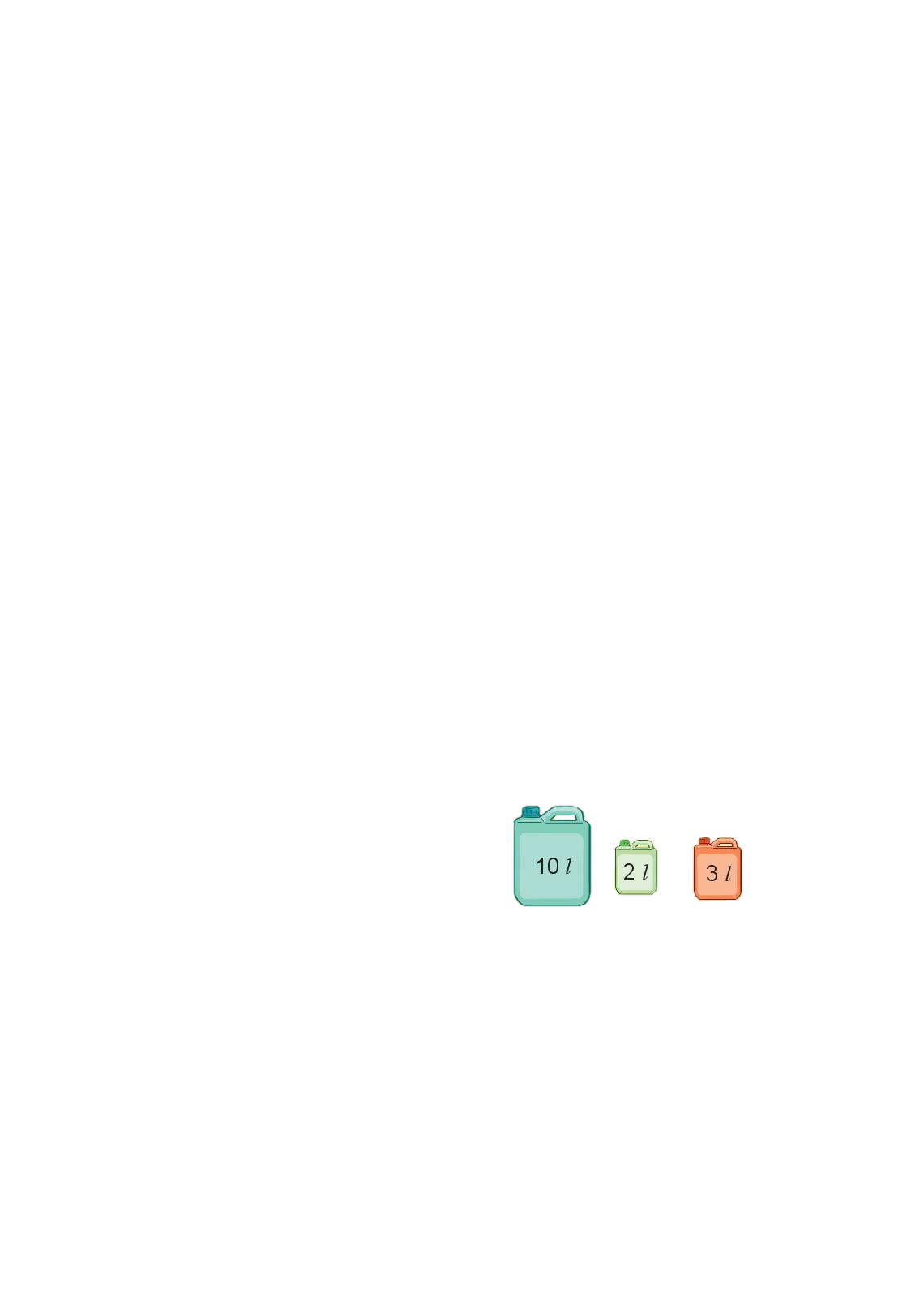 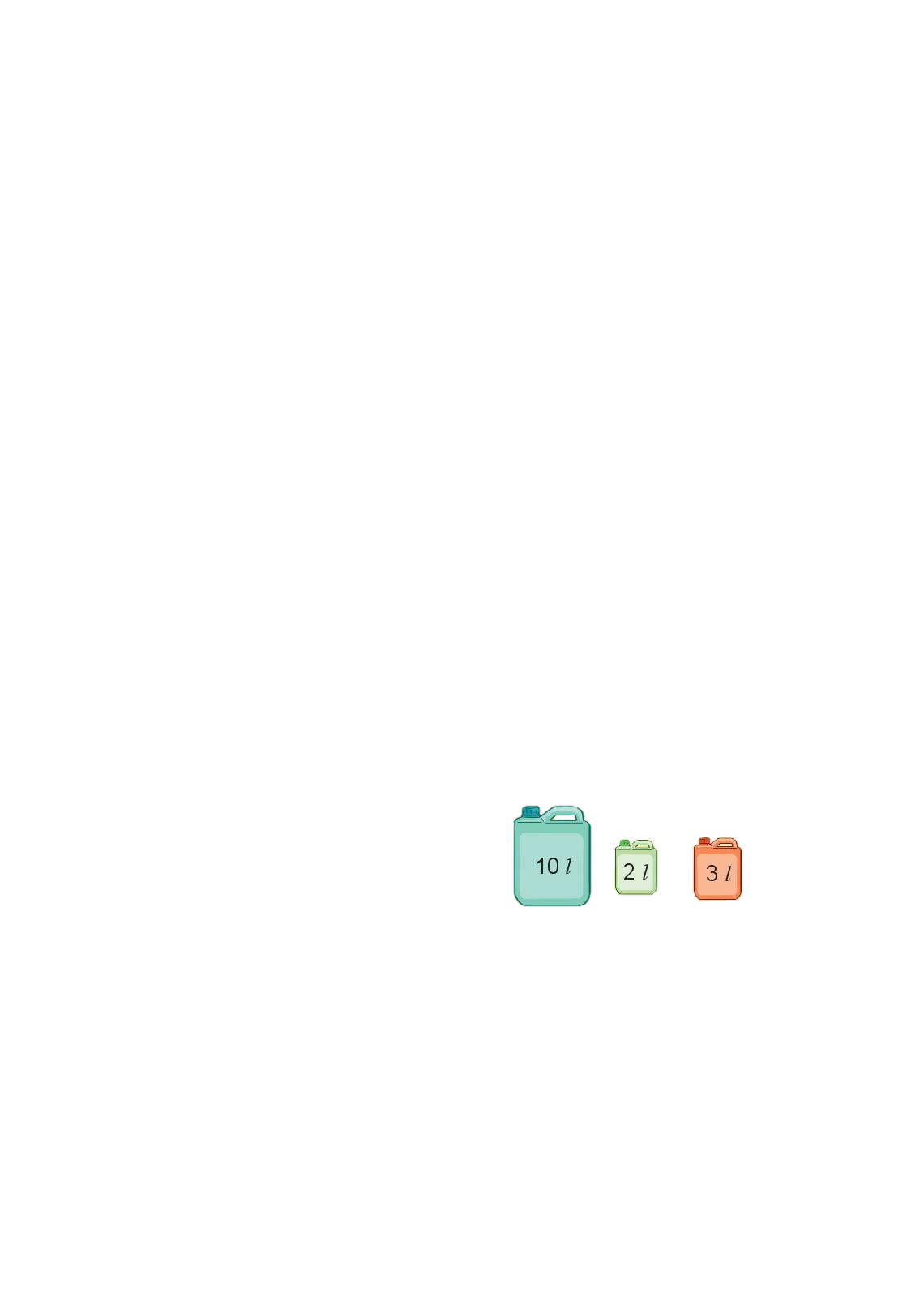 +
+
=
15 l
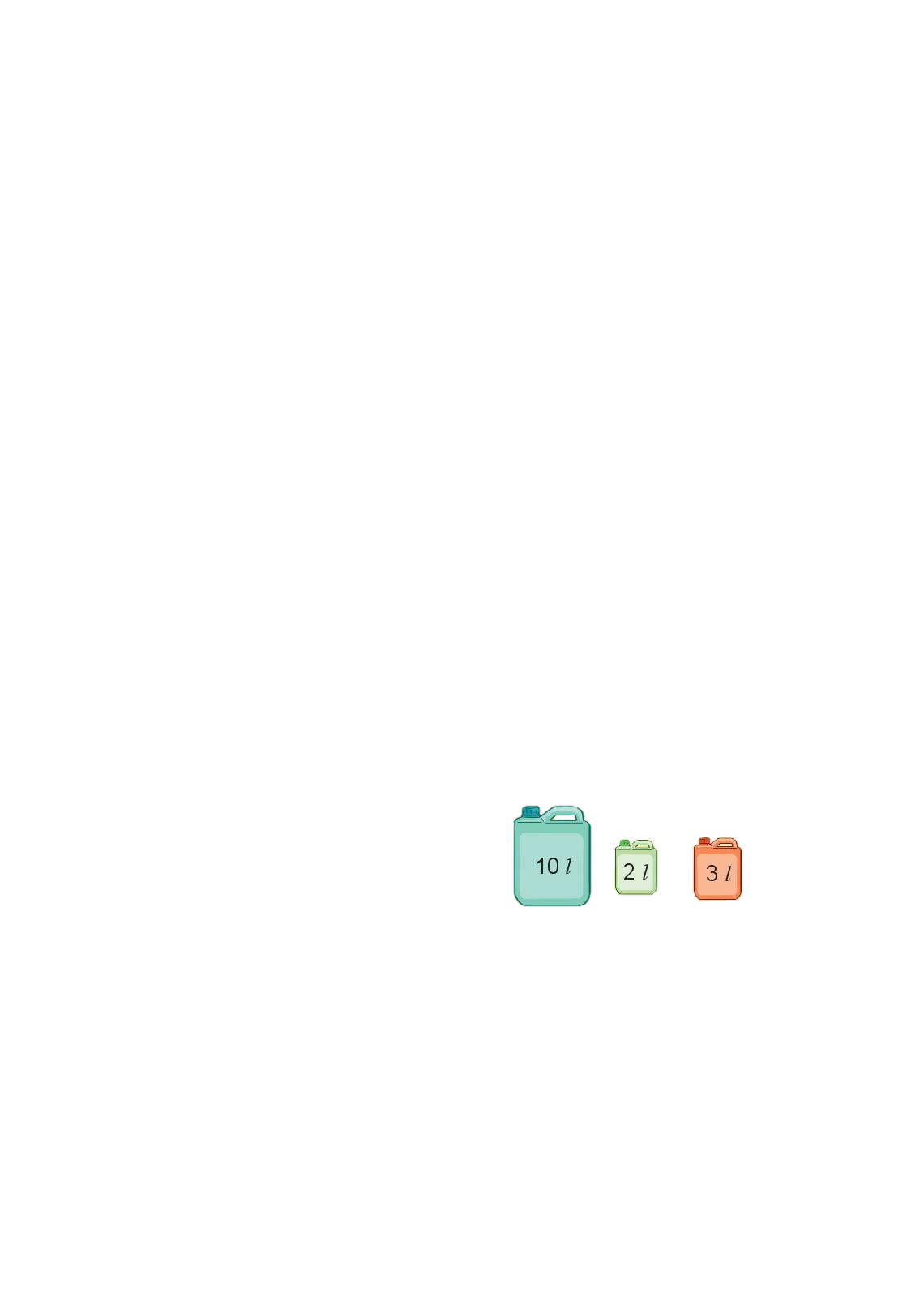 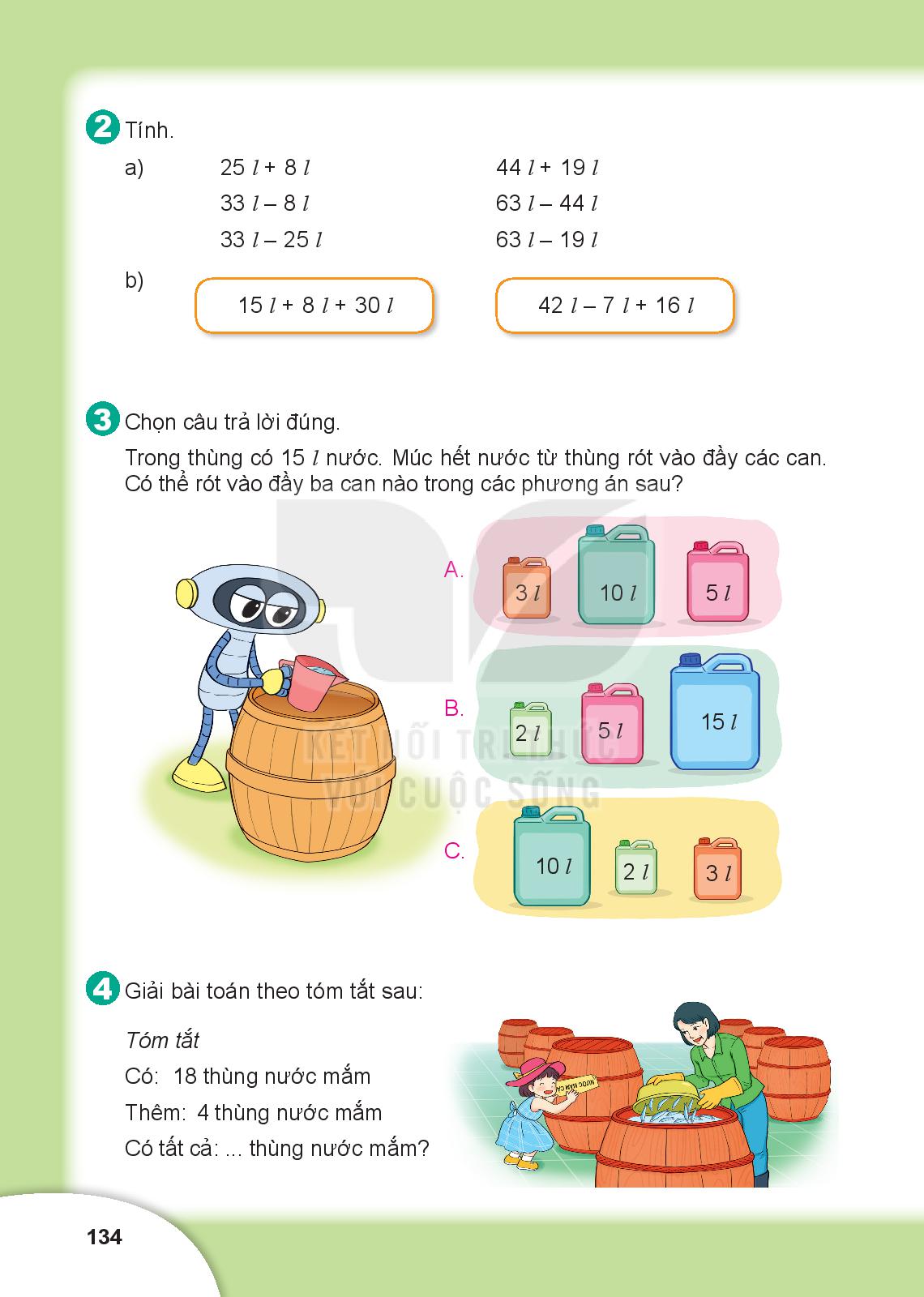 Tóm tắt
Có: 18 thùng nước mắm
Thêm: 4 thùng nước mắm
Có tất cả: … thùng nước mắm?
4
Giải bài toán theo tóm tắt sau:
Bài giải
Có tất cả số thùng nước mắm là:
18 + 4 = 32 (thùng)
Đáp số: 32 thùng
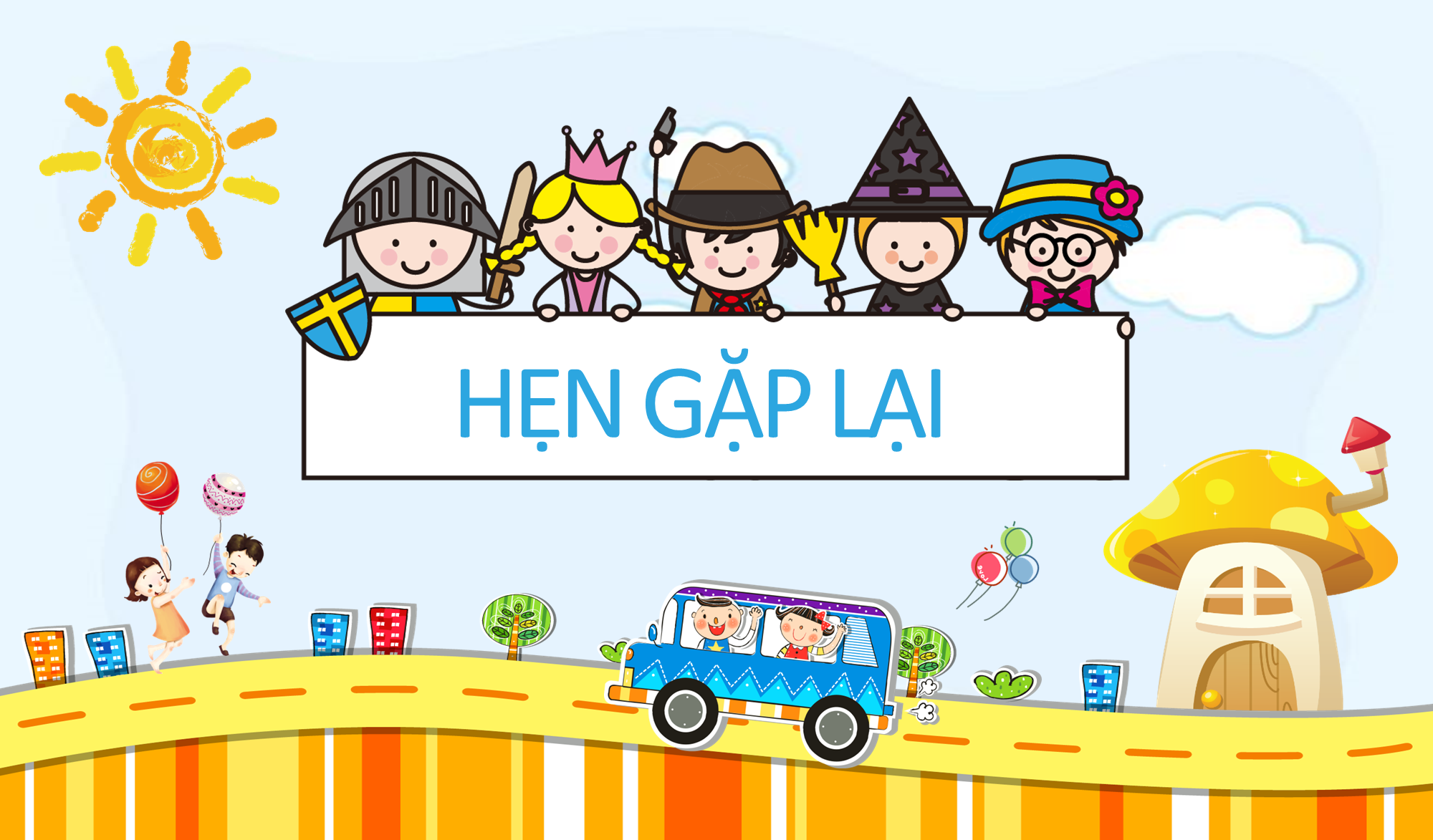 [Speaker Notes: TK: VŨ HỒNG]